Malcolm’s story
By Colin Royle
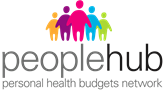 About Malcolm
Celebrated 70th birthday in January last year

Married for over 43 years

Father to two children

Spent most of his career in sales 

Retired in 2005 to spend more time with Ann (Malcolm’s wife/my mother)
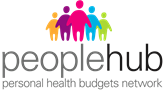 Becoming Ill - Initial Signs and Symptoms
Withdrawal from activities 

Became more self-involved

Some memory loss

Confused and disinhibited
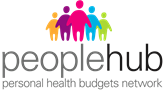 Complex needs
Became doubly incontinent

At high risk of choking (dysphagia)

No longer able to understand what was being said

Unpredictable behaviours and aggression
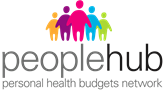 Diagnosis
Started becoming ill immediately after retiring

Was sectioned (3) in February 2008

Diagnosed with right frontal lobe dementia in June 2008.

Only one in every one million people suffer with this form of dementia
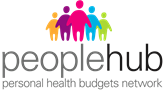 Care Package’s
Discharged from hospital in 2008 under section 117 of mental health act

Fully funded through health

I became Malcolm’s full time carer

Initially attended daycentre Mon – Thurs 8am – 5pm

Started receiving Personal Health Budget in 2009
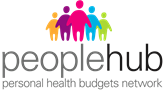 Importance of getting it right - What helps dementia sufferers
Consistency

Routine

Familiarity

Living at home

Clear and simple language

Appropriate levels of medication
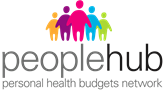 How PHB has been used since 2009
Employed five members of staff to care for Malcolm

We chose rates of pay for carers

Gave choice over attending which daycentre suits him

More flexibility in hours of support

Used for all of Malcolm’s life needs, including health

Purchased sky + box, rented a flat, bought a fence amongst others
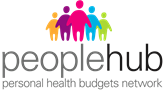 Real risk – Money well spent?
Sky + box - £35
Provides choice

Stimulates him

Keeps him calm

Keeps him engaged

Keeps him safe
Daycentre - £28,500
Didn’t understand his needs

Generic activities

Lack of choice

Lots of anxiety

Highly medicated
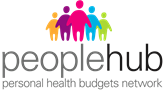 And finally . . . . . .
Malcolm passed away in April last year

Had consistency in his care until the end

Staff understood his needs and communicated effectively
Medication reduced by 2/3 since getting PHB

Had more choice in activities

Spent all of his life living at home with his family, some six and a half years after being discharged from hospital
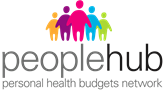